Nervous system
Central nervous 
system
Peripheral nervous 
system
Afferent Division
(Sensory)
Efferent Division
(Motor)
Autonomic nervous 
system
Somatic system
(skeletal muscles)
Enteric nervous system
Parasympathetic nervous system
Sympathetic nervous system
What are the differences between the somatic and the autonomic nervous system?

Somatic N.S				Autonomic N.S
Control skeletal muscles	  Control internal viscera 
Voluntary					Involuntary
 Somatic nerve is one fiber        autonomic nerve is two 					   fibers (Preganglionic &
						 Postganglionic)
Autonomic nerve
Post-ganglionic fiber
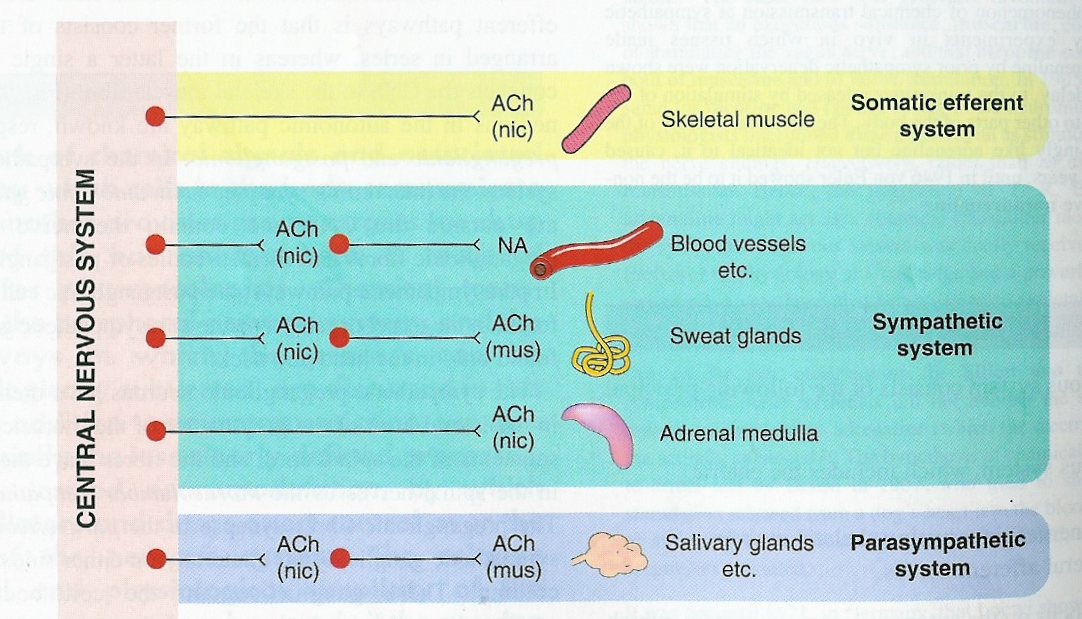 ganglia
Pre-ganglionic fiber
Somatic nerve
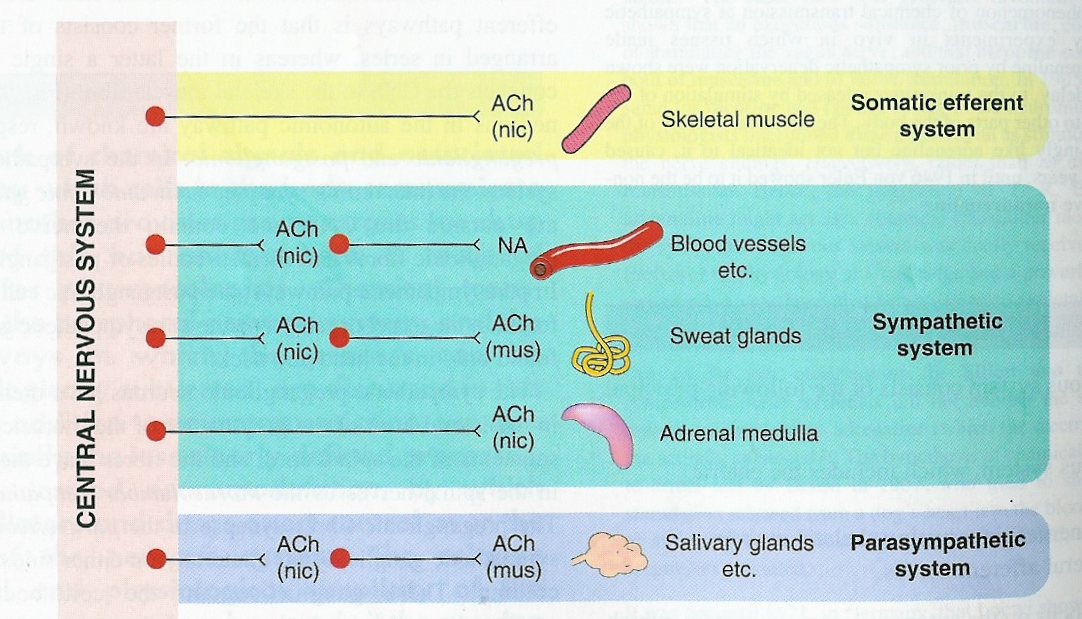 One fiber
Division of Autonomic Nervous System
Sympathetic nervous system.
Parasympathetic nervous system.
Enteric nervous system.
Parasympathetic Nervous System
Is a craniosacral outflow
Neurotransmitters
Neurotransmitter in parasympathetic nervous system or cholinergic system is acetylcholine and nerves are called cholinergic nerves
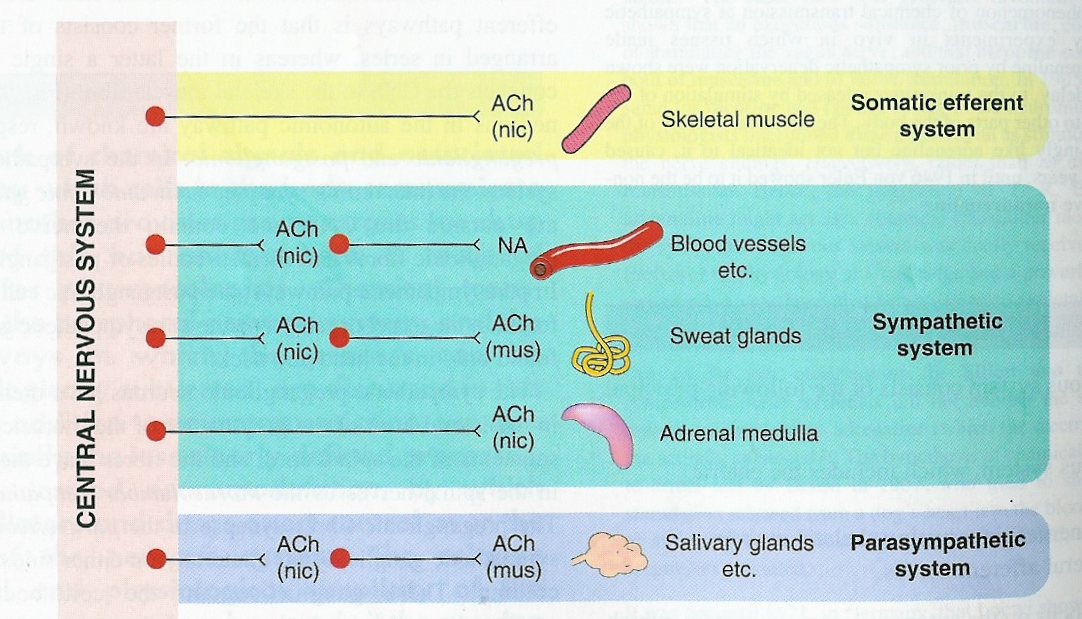 Cholinergic transmission
The release of neurotransmitter Ach from cholinergic nerves include the following steps:
Synthesis of Ach
Storage of Ach in storage vesicles
Release of Ach
Binding of Ach to postsynaptic receptors to give actions
Cholinergic transmission
5) Metabolism by acetyl cholinesterase in synaptic cleft to give choline and acetate.

 	                	acetyl cholinesterase
	Acetylcholine                          acetate + choline     
  
6) Recycling of choline
Cholinergic transmission
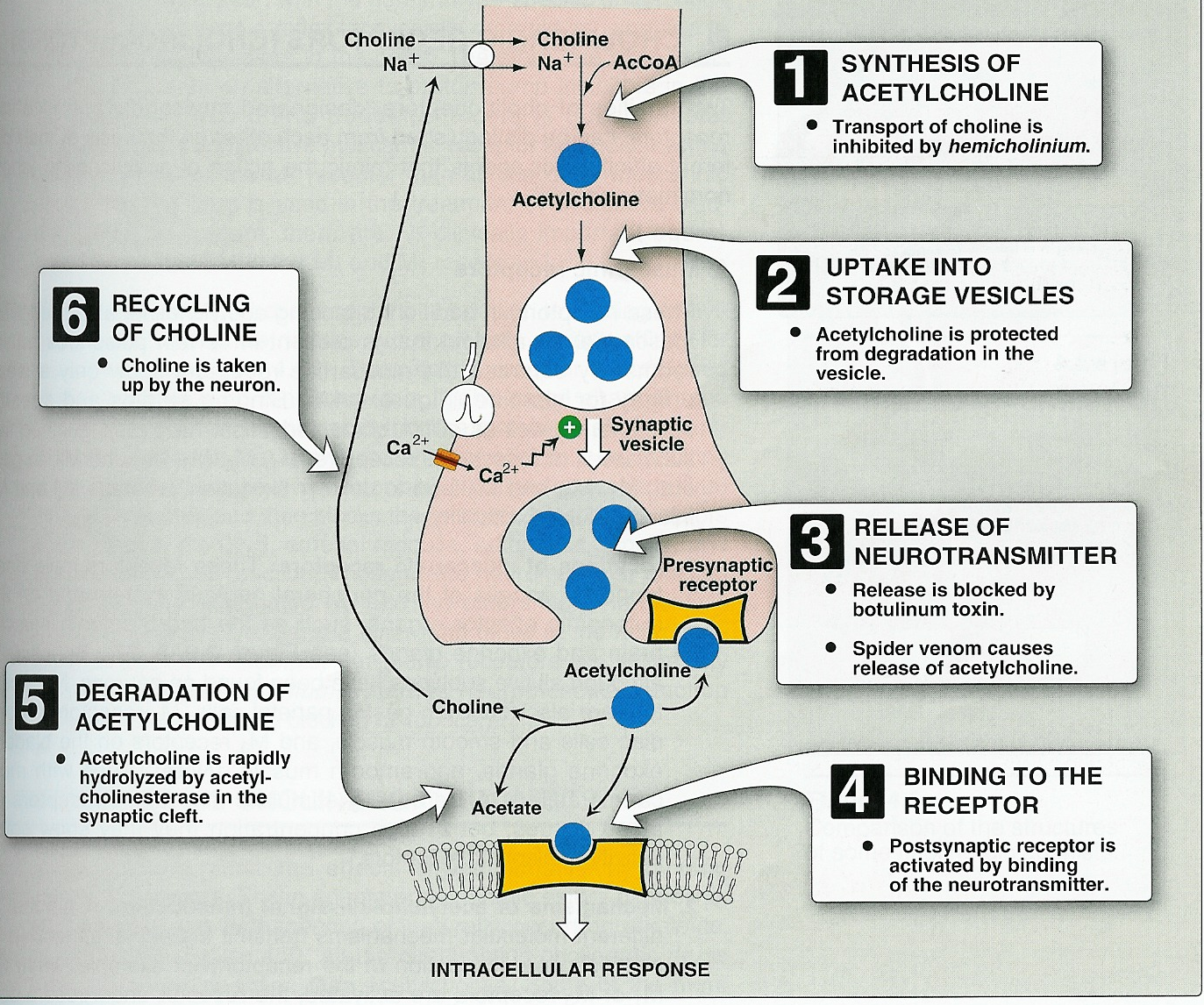 Cholinergic transmission